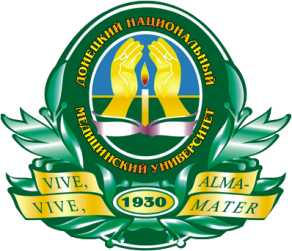 ГОО ВПО «ДОНЕЦКИЙ НАЦИОНАЛЬНЫЙ МЕДИЦИНСКИЙ УНИВЕРСИТЕТ ИМ. М. ГОРЬКОГО»
ОЦЕНКА ВЛИЯНИЯ УРОВНЯ РОДИТЕЛЬСКОЙ ПРИВЕРЖЕННОСТИ НА ЭФФЕКТИВНОСТЬ ЛЕЧЕНИЯ ХРОНИЧЕСКОЙ ГАСТРОДУОДЕНАЛЬНОЙ ПАТОЛОГИИ У ДЕТЕЙ 


Докладчик: 
Ассистент кафедры фармакологии и клинической фармакологии им. проф. Комиссарова И.В.
Баринова Анна Сергеевна
На сегодняшний день инфекция Нelicobacter pylori (HP) рассматривается как основная причина развития хронической гастродуоденальной патологии (ХГДП) среди пациентов всех возрастных групп.
Мalfertheiner M. V. et al., 2017
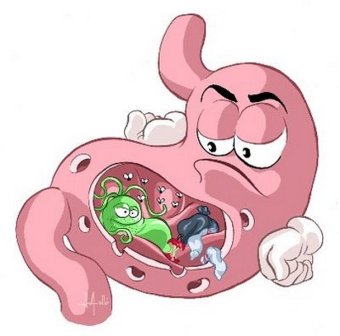 80-100 % случаев язвенной болезни (ЯБ) обусловлены инфицированием НР.
Корниенко Е. А., 2011; Нижевич А. А., 2012.
Распространенность инфекции НР среди детского населения земного шара достигает 70 %. 
Эрдес С. И., 2011
Эрадикация инфекции НР является главным принципом лечения пациентов с язвенной болезнью желудка и двенадцатиперстной кишки 
F. Megraud, 2012 
И.В. Маев, 2013
Успешный результат лечения хронической соматической патологии зависит от регулярного выполнения пациентом назначений лечащего врача. 
Учитывая, что в амбулаторных условиях в педиатрической практике контроль за соблюдением терапии пациентов ложится на их родителей, важным фактором в оптимизации проводимого лечения является повышение уровня родительской комплаентности.
Налетов А.В., Вьюниченко Ю.С., 2018
Цель исследования
Определить влияние уровня комплаентности родителей к проводимой антихеликобактерной терапии на эффективность эрадикации HР, динамику клинических симптомов заболевания и качество жизни (КЖ) у детей с ЯБ двенадцатиперстной кишки (ДПК).
Дизайн исследования
изучено влияния уровня родительской приверженности на эффективность терапии детей с ХГДП;
оценено качество работы центра по повышению родительской комплаентности;
определена эффективность работы провизора в отношении повышения родительской комплаентности.
Основная группа (40 детей  с ЯБ) – 
проконсультированы 
детским гастроэнтерологом
Группа сравнения (40 детей с ЯБ) – 
проведен «тренинг комплаентности» 
в условиях центра 
повышения родительской комплаентности
Оценена эффективность лечения: эрадикация НР, наличие симптомов, качество жизни
I группа – 
некомплаентные родители
II группа – 
частично комплаентные 
родители
III группа – 
комплаентные родители
Оценена эффективность лечения: эрадикация НР, наличие симптомов, качество жизни
изучено влияния уровня родительской приверженности на эффективность терапии детей с ХГДП
ИСХОДНО
оценено качество работы центра по повышению родительской комплаентностиТРЕНИНГ КОМПЛАЕНТНОСТИ
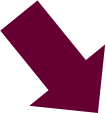 ЭФФЕКТИВНОСТЬ ЭРАДИКАЦИИ НР В ГРУППЕ СРАВНЕНИЯ
ЭФФЕКТИВНОСТЬ ЭРАДИКАЦИИ НР ОТ УРОВНЯ РОДИТЕЛЬСКОГО КОМПЛАЕНСА
ДИНАМИКА КЛИНИЧЕСКИХ СИНДРОМОВ В ЗАВИСИМОСТИ ОТ УРОВНЯ РОДИТЕЛЬСКОГО КОМПЛАЕНСА
НАЛИЧИЕ АБДОМИНАЛЬНОГО БОЛЕВОГО СИНДРОМА
ДИНАМИКА КЛИНИЧЕСКИХ СИНДРОМОВ В ЗАВИСИМОСТИ ОТ УРОВНЯ РОДИТЕЛЬСКОГО КОМПЛАЕНСА
НАЛИЧИЕ ДИСПЕПТИЧЕСКОГО СИНДРОМА
ПОКАЗАТЕЛИ КЖ СРЕДИ ОБСЛЕДОВАННЫХ ГРУПП ПАЦИЕНТОВ СОГЛАСНО ПРОТОКОЛУ SF-36
ФФ – Физическое функционирование
РФФ – Ролевое физическое функционирование
ИБ – Интенсивность боли
ОСЗ – Общее состояние здоровья
ЖА – Жизненная активность
СФ – Социальное функционирование
РЭФ – Ролевое эмоциональное функционирование
ПС – Психическое здоровье
Выводы
Развитие хронической гастродуоденальной патологией, ассоциированной с НР, у детей приводит к значительному снижению качество жизни, как показателей физического, так и психологического здоровья. Высокий уровень приверженности к проводимой антихеликобактерной терапии позволяет повысить качество жизни у данных пациентов по показателям как физического, так и психологического здоровья.